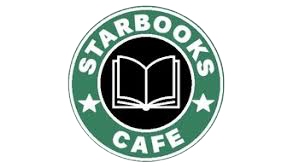 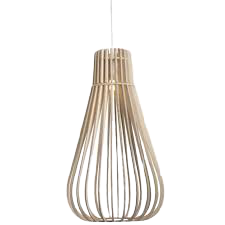 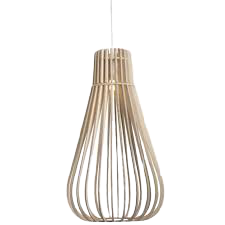 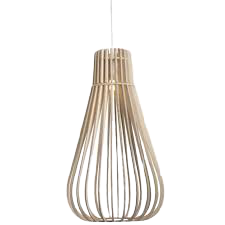 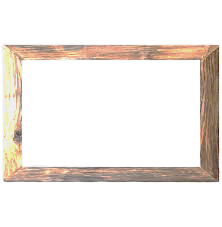 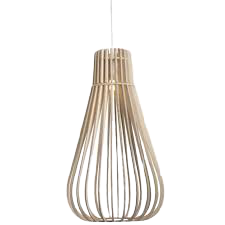 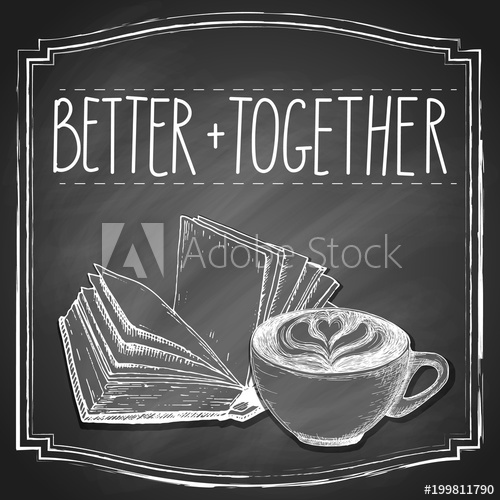 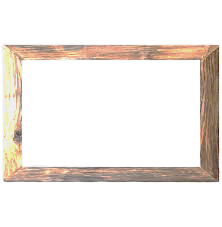 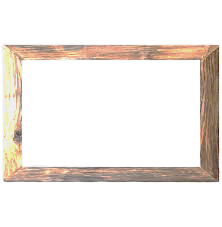 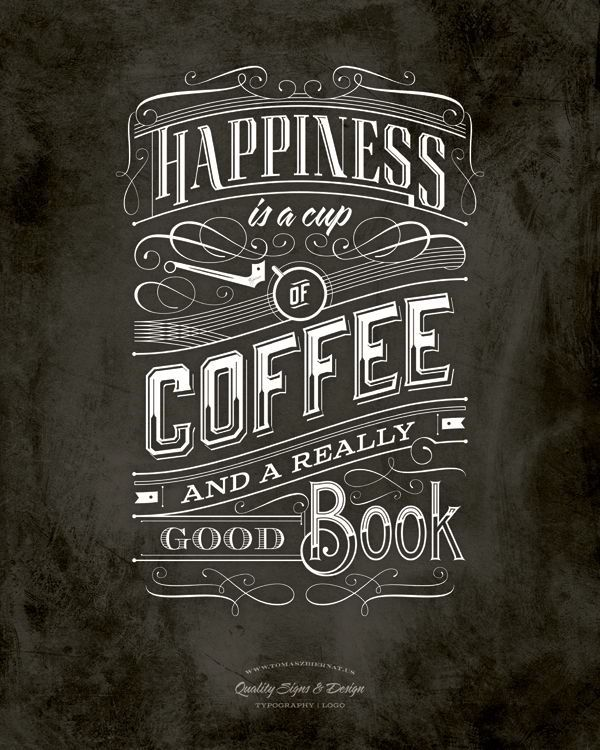 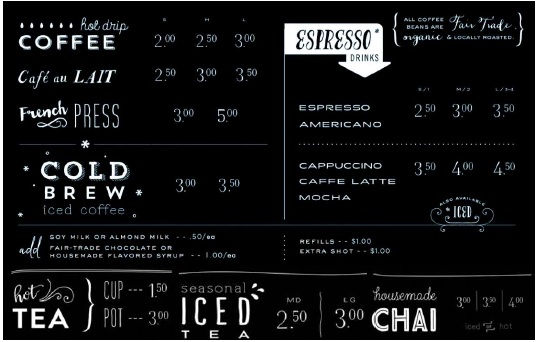 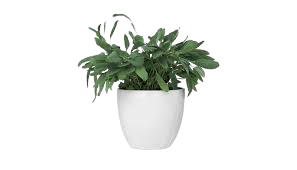 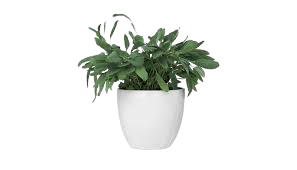 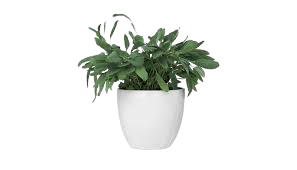 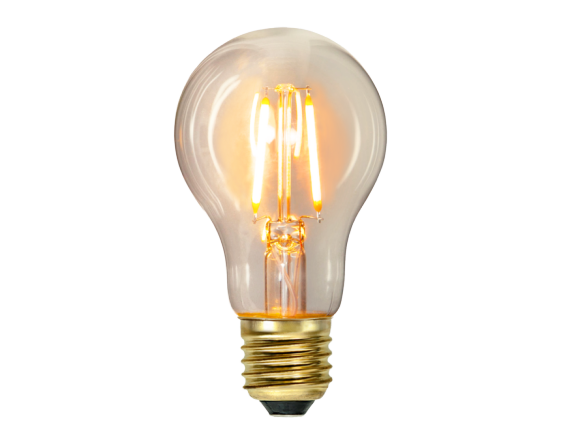 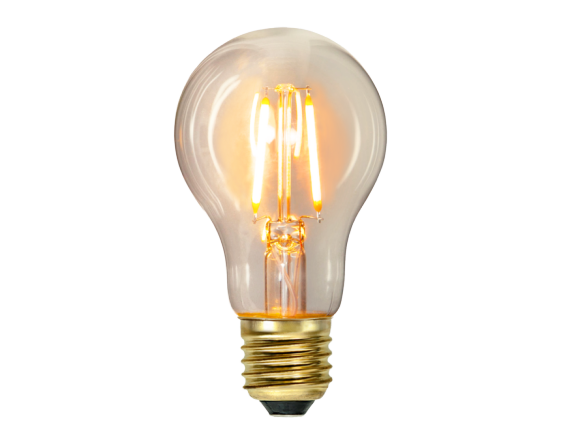 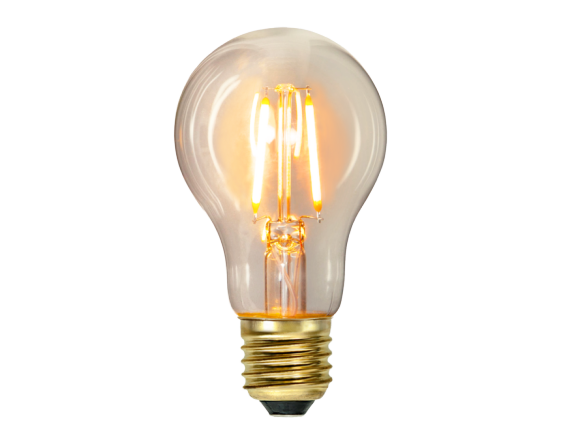 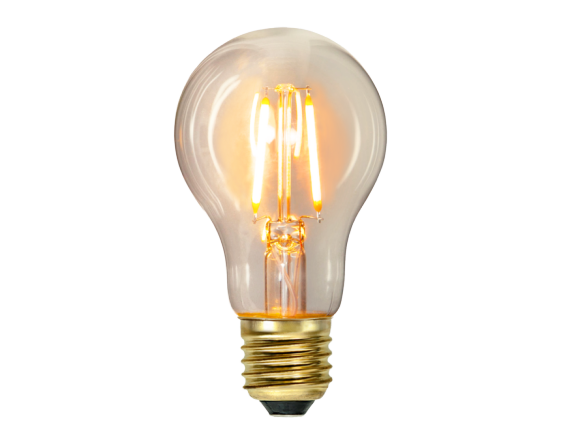 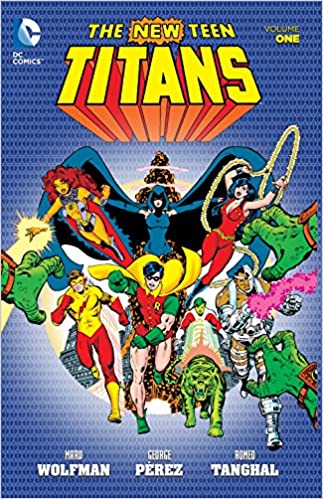 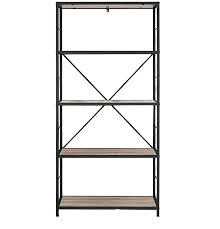 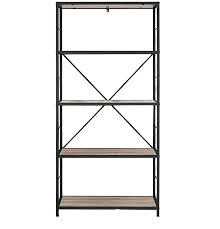 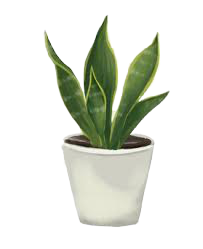 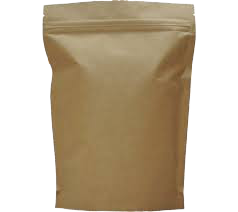 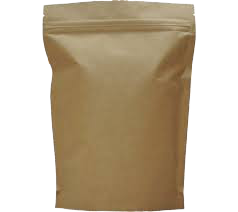 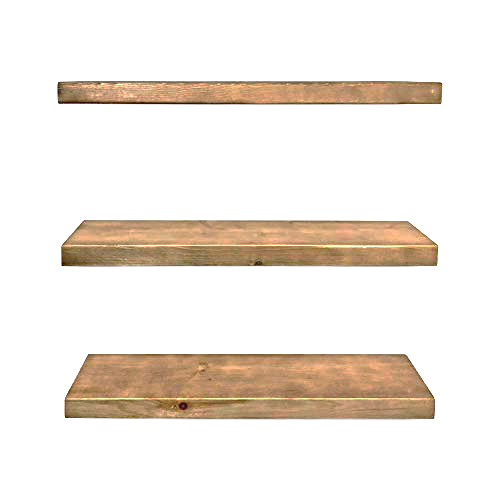 Mr Martin
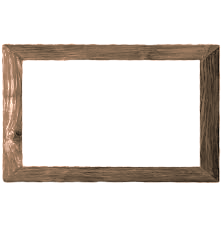 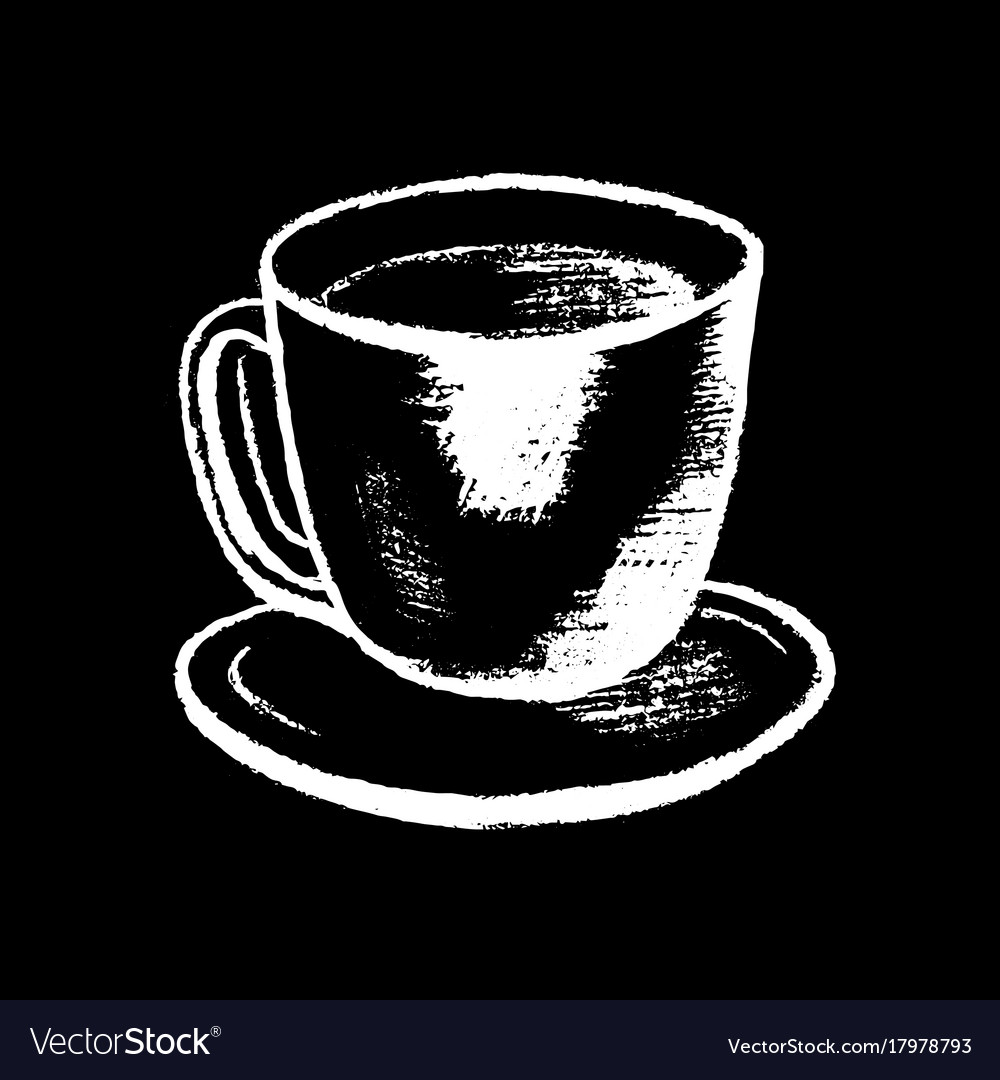 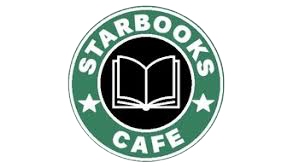 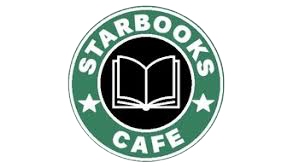 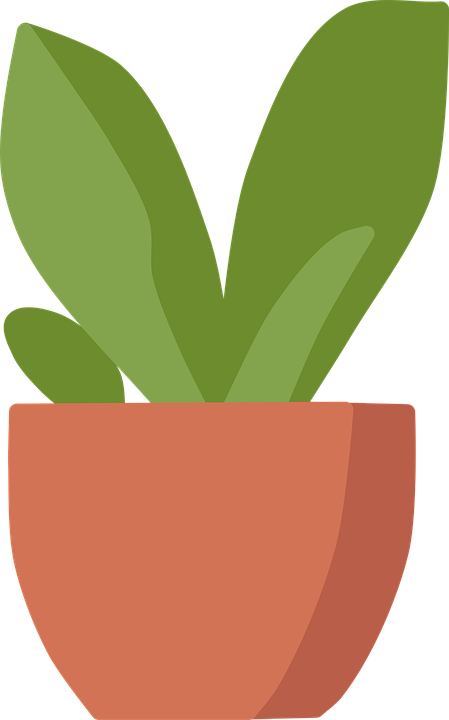 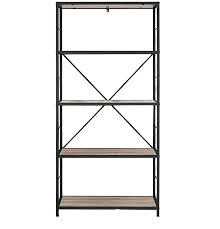 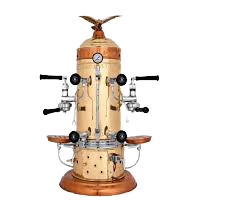 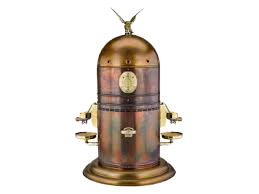 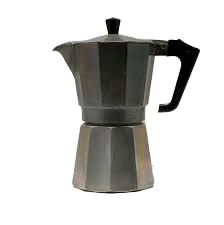 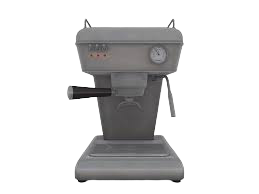 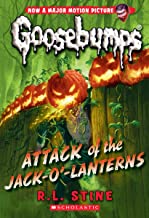 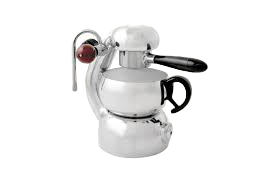 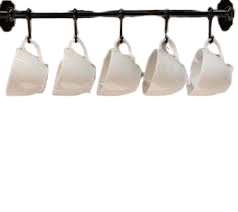 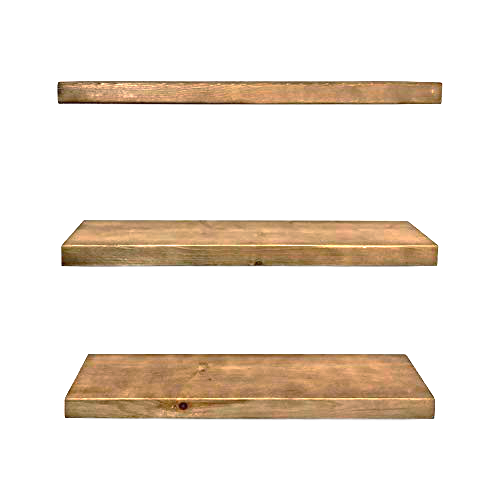 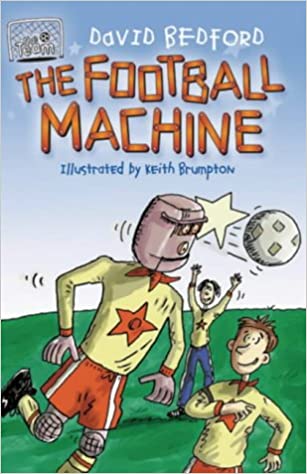 Lewis
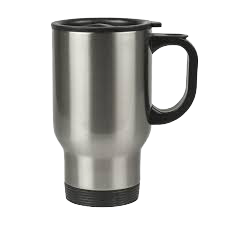 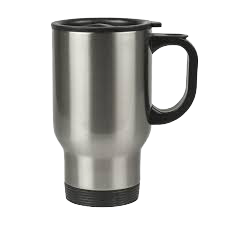 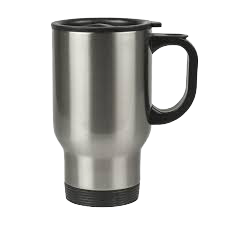 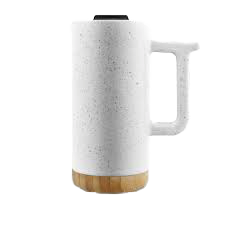 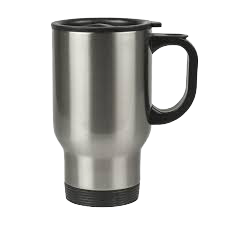 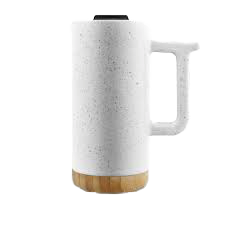 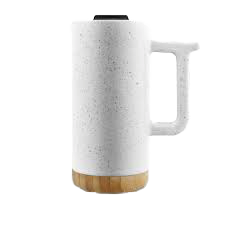 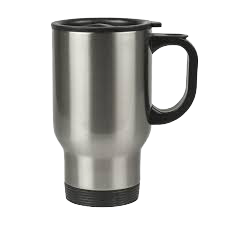 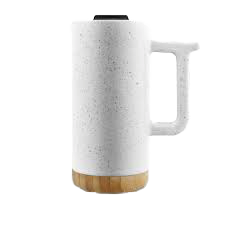 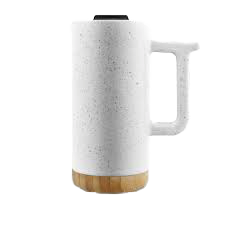 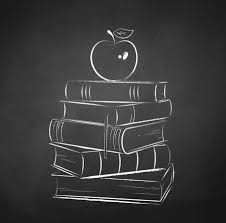 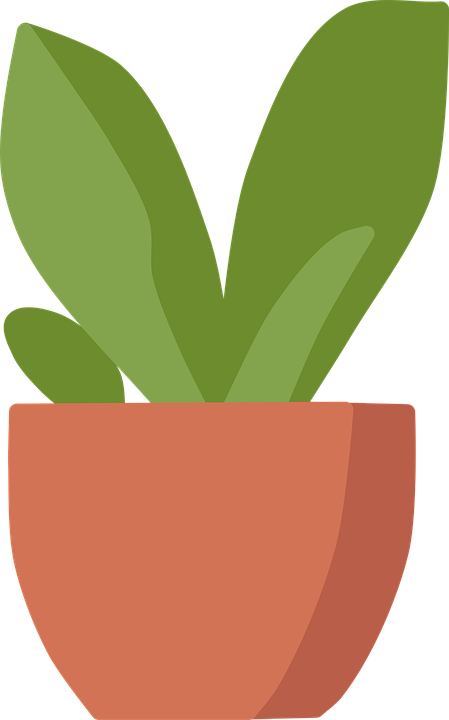 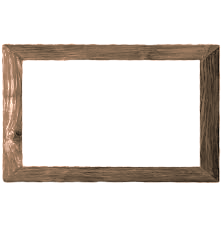 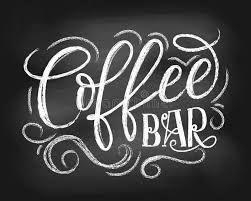 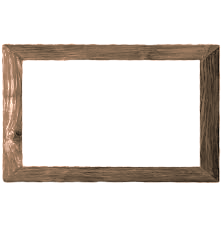 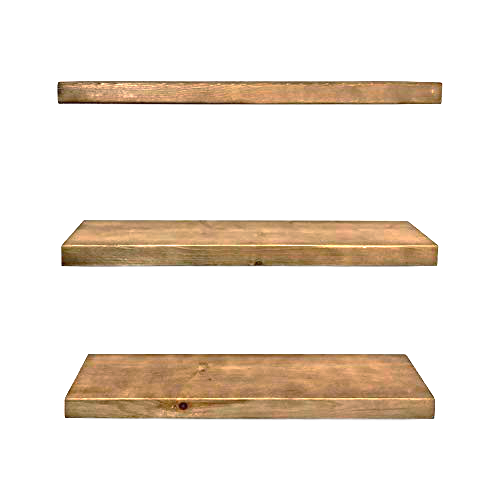 Declan
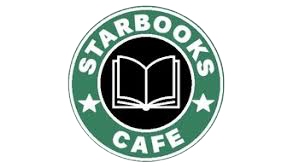 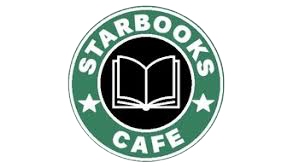 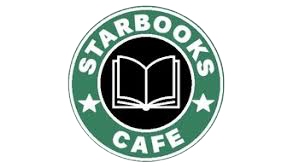 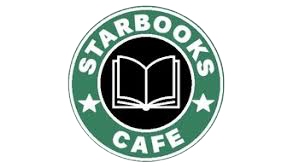 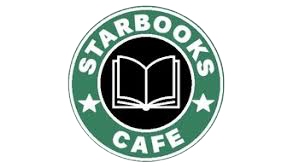 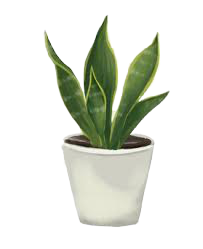 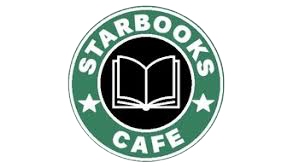 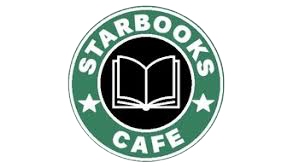 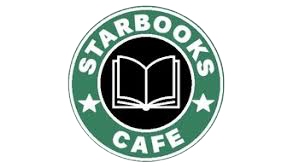 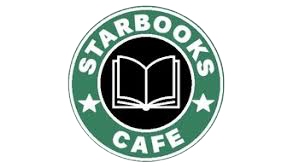 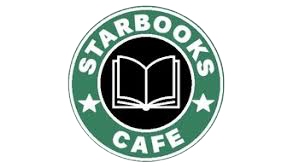 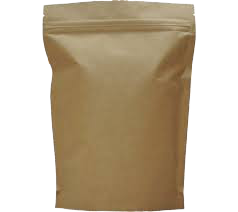 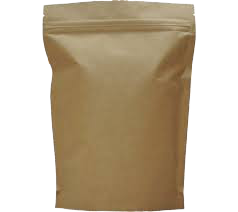 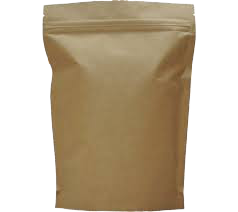 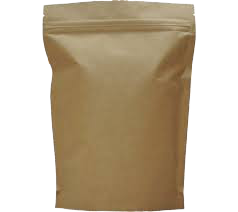 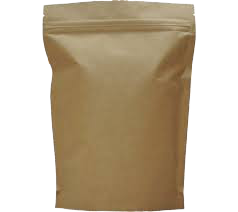 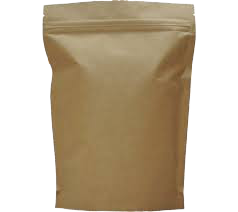 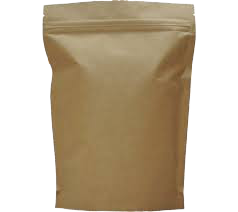 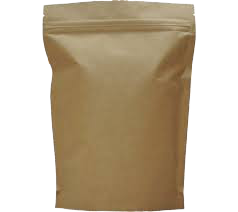 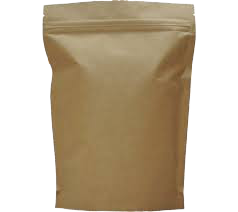 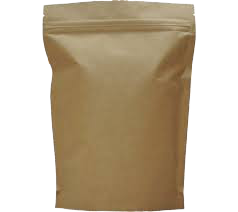 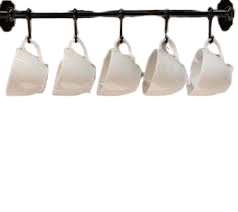 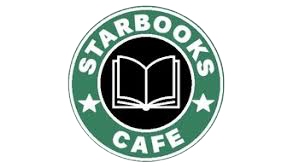 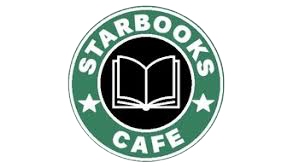 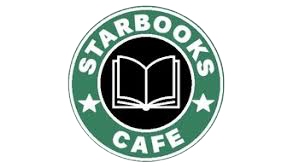 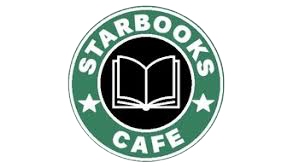 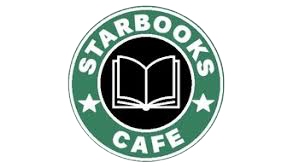 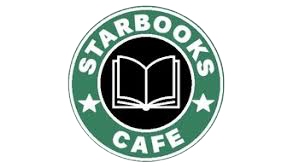 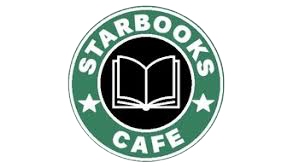 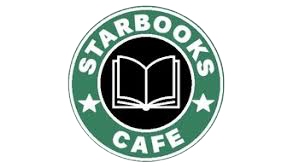 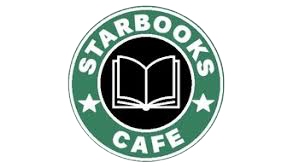 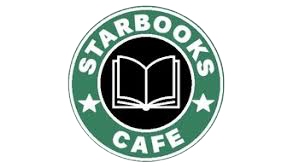 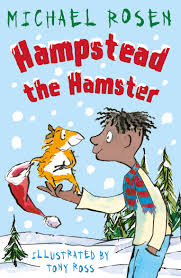 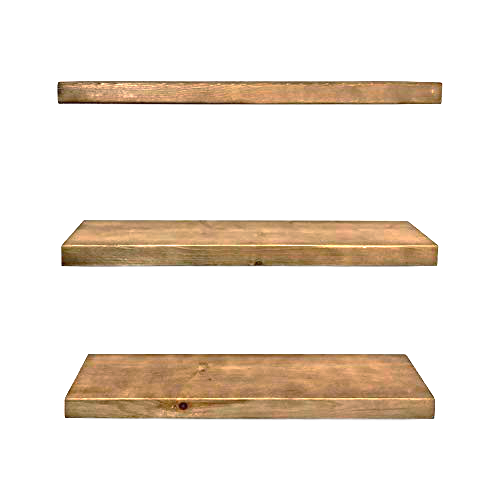 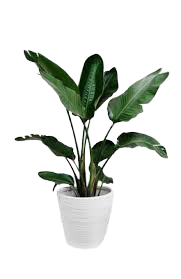 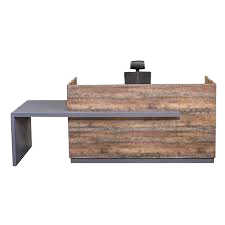 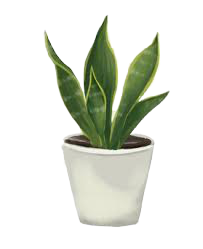 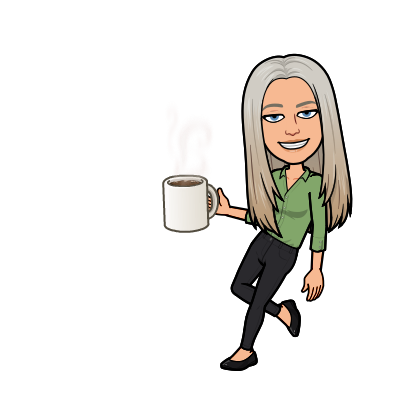 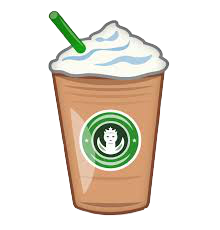 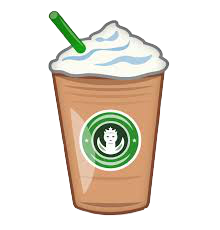 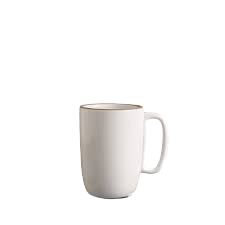 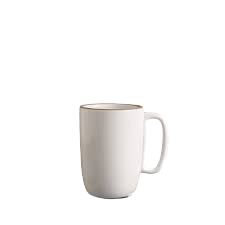 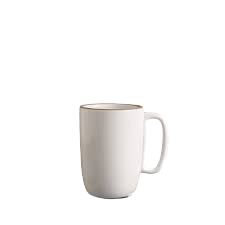 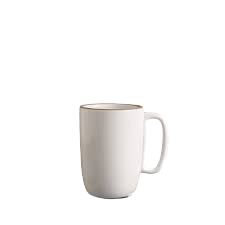 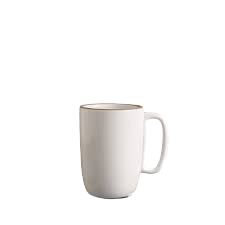 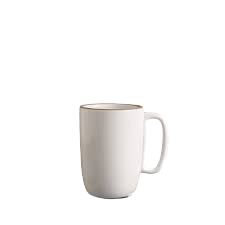 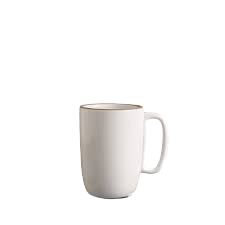 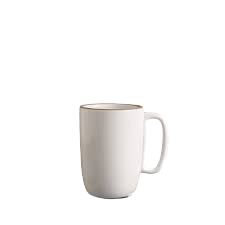 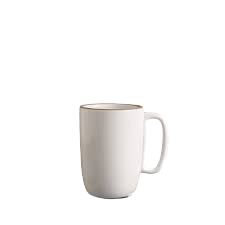 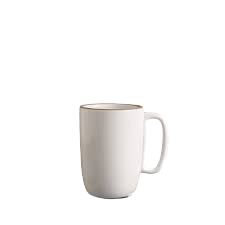 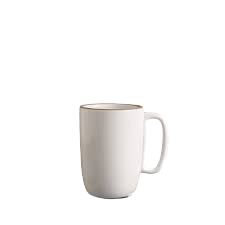 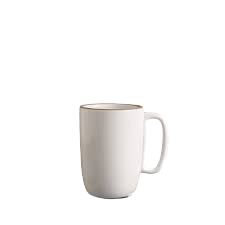 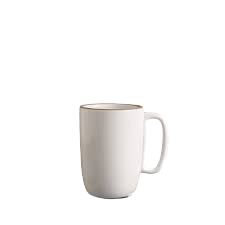 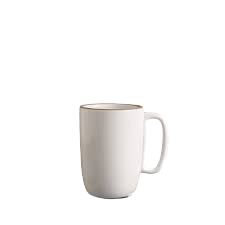 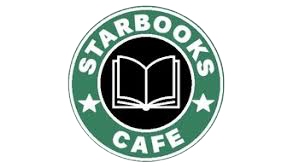 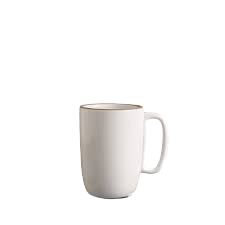 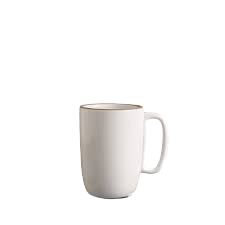 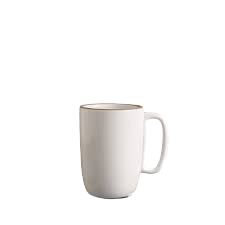 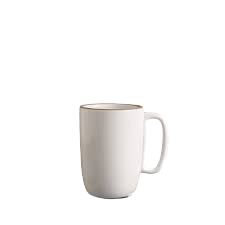 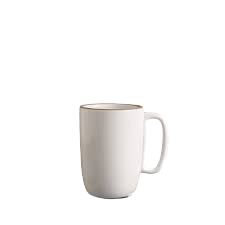 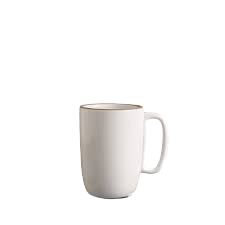 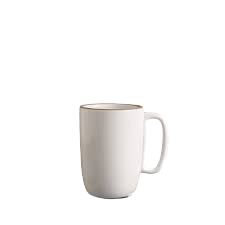 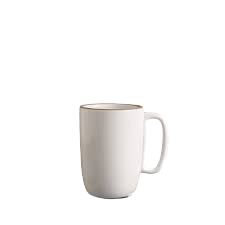 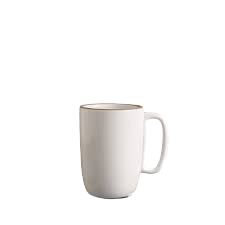 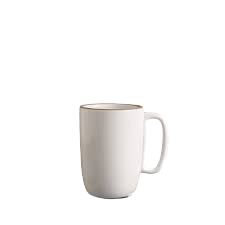 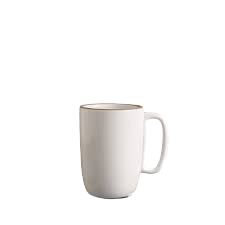 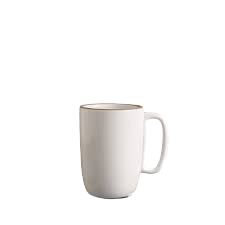 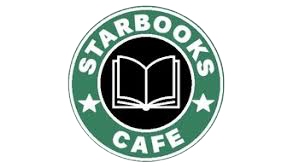 Gia
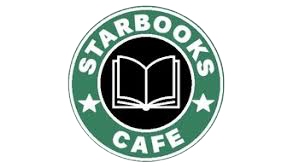 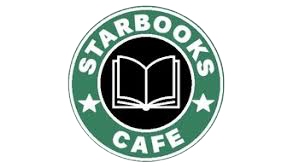 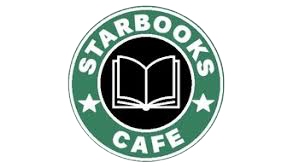 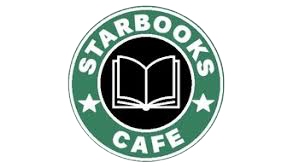 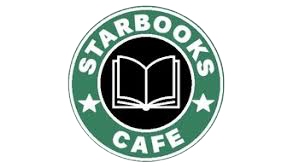 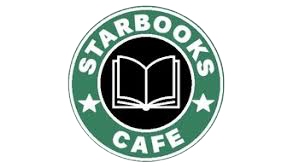 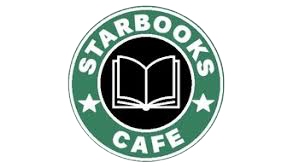 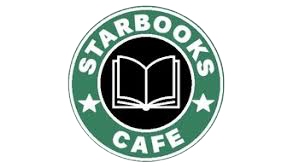 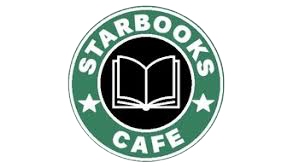 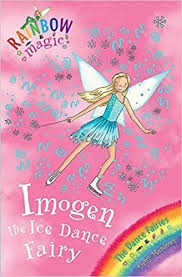 Luigi
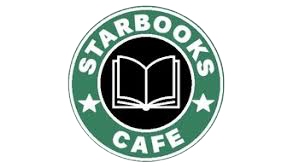 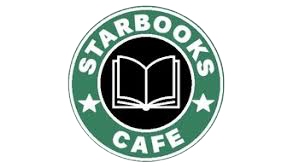 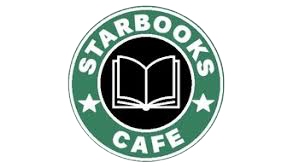 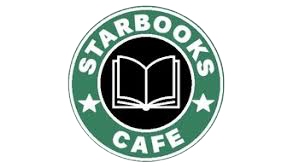 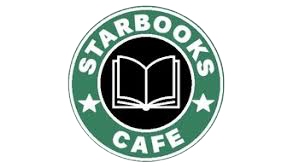 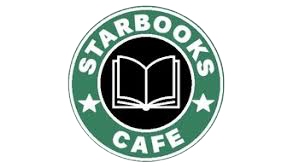 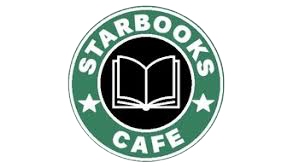 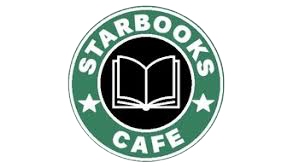 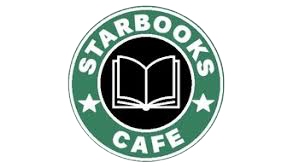 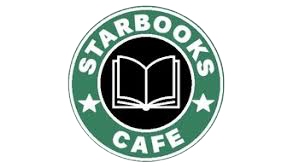 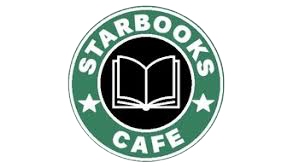 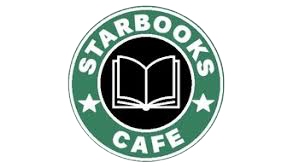 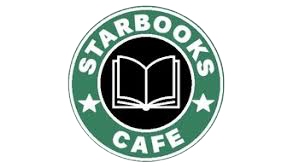 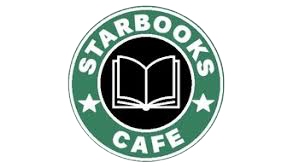 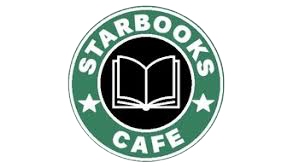 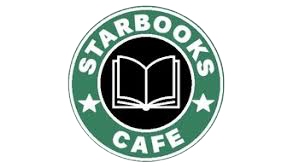 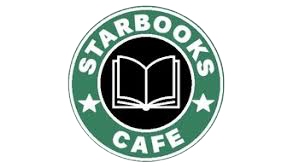 Mario
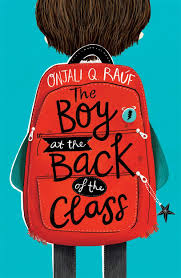 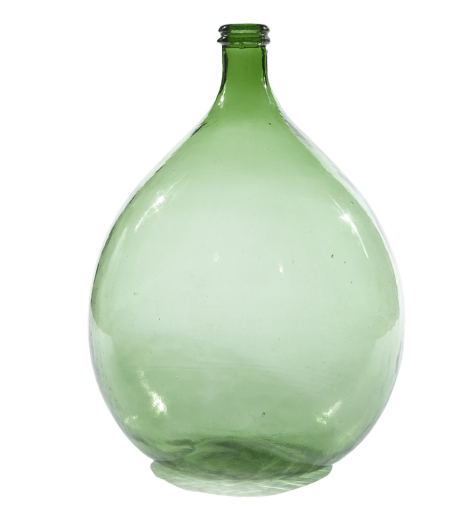 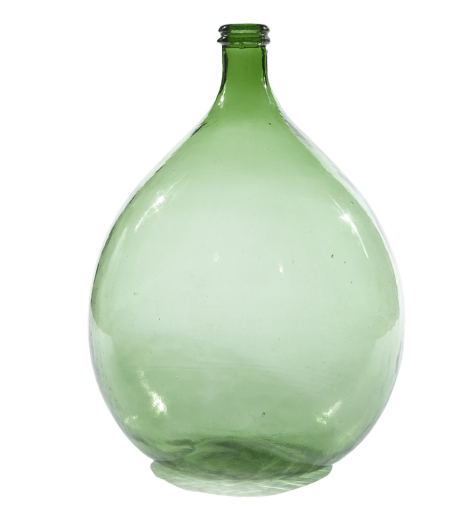 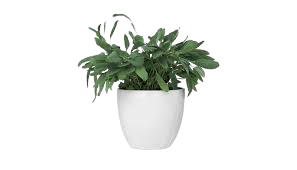 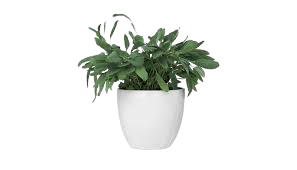 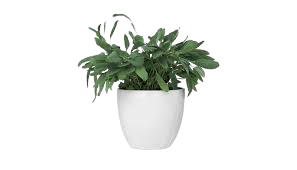 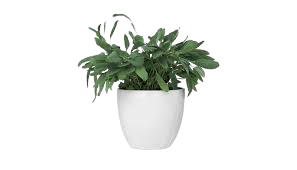 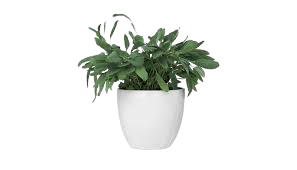 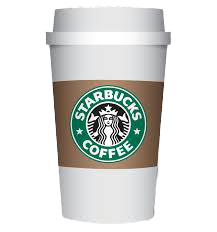 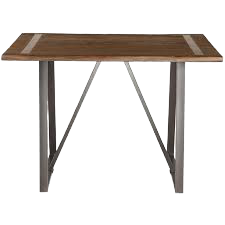 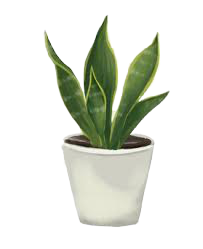 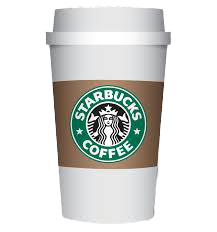 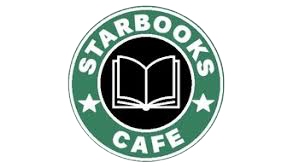 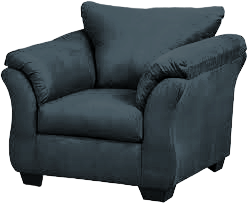 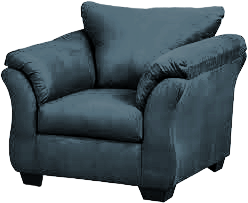 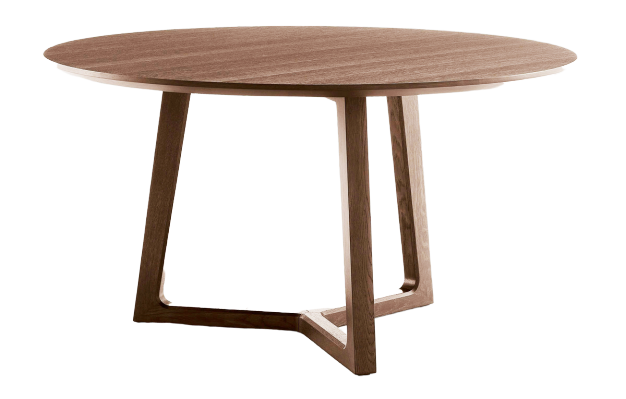 Abigail
Kyle
Mrs Cladd
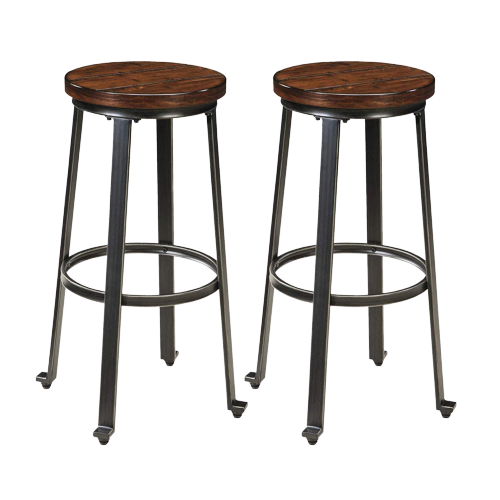 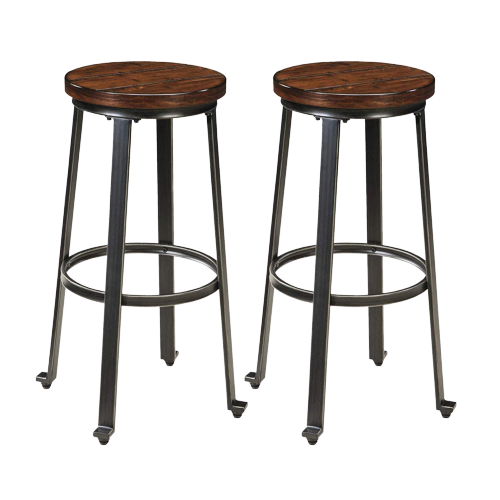 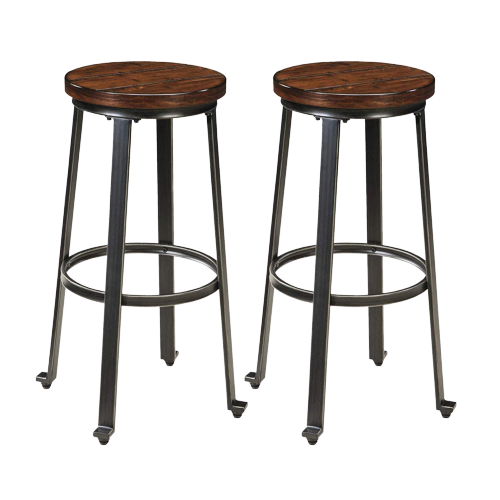 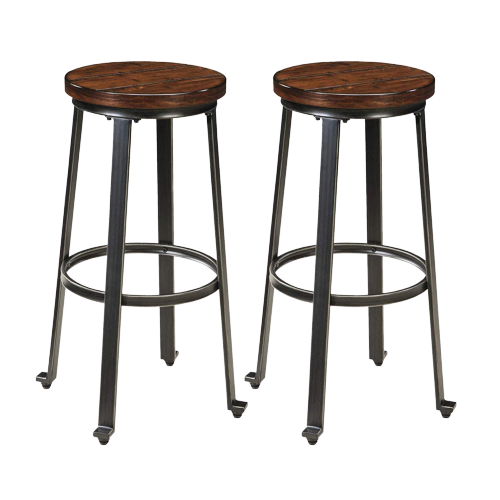 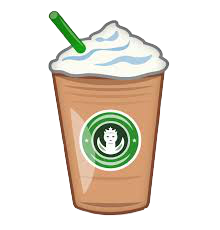 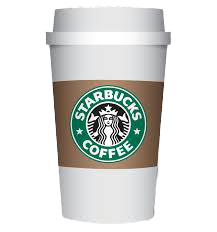 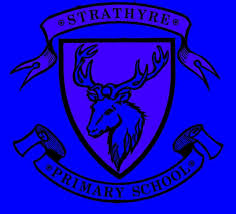 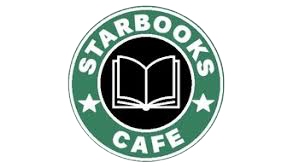 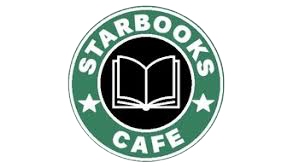 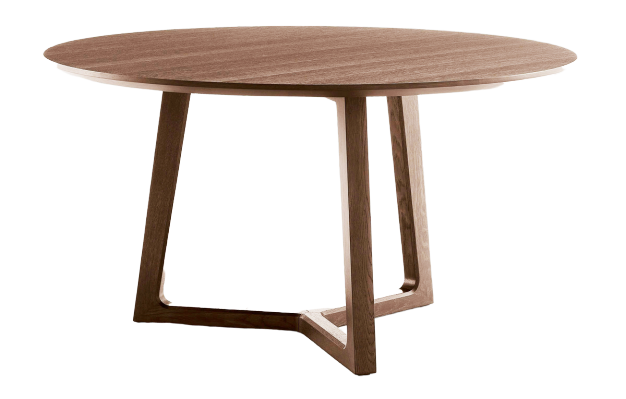